IN THE ZOO
подготовила учитель МБОУ гимназия №1, г.ЛебедяньДорофеева Ольга Евгеньевна
A N I M A L S
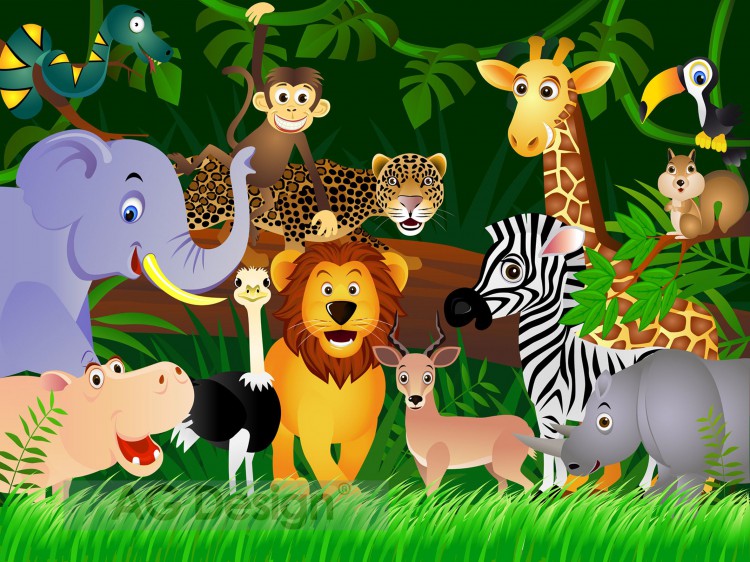 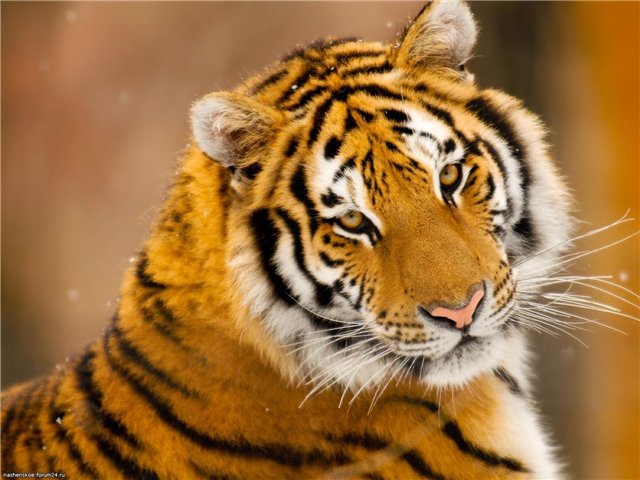 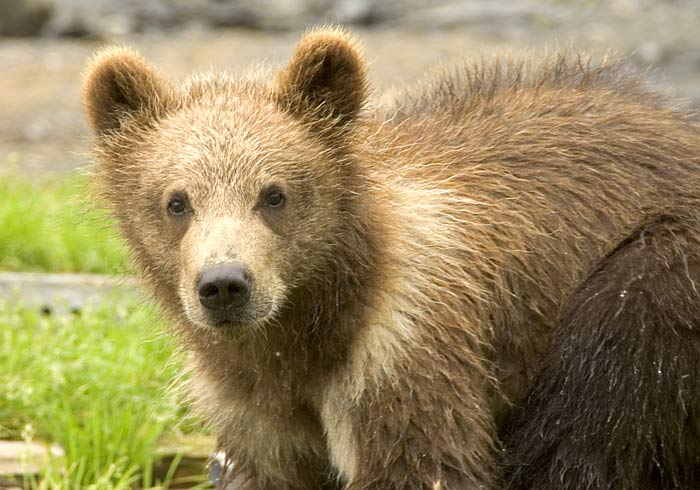 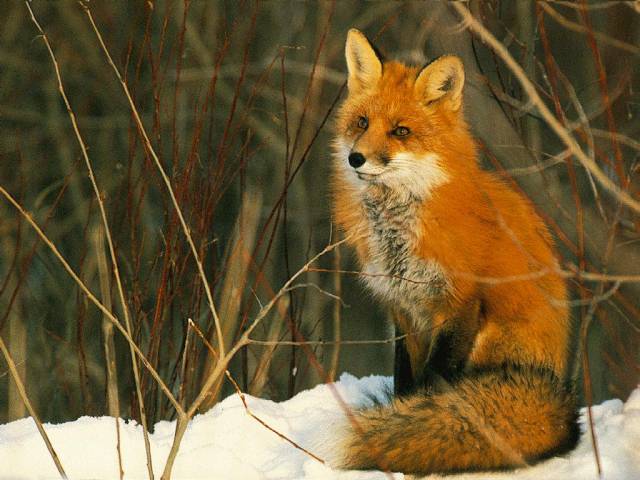 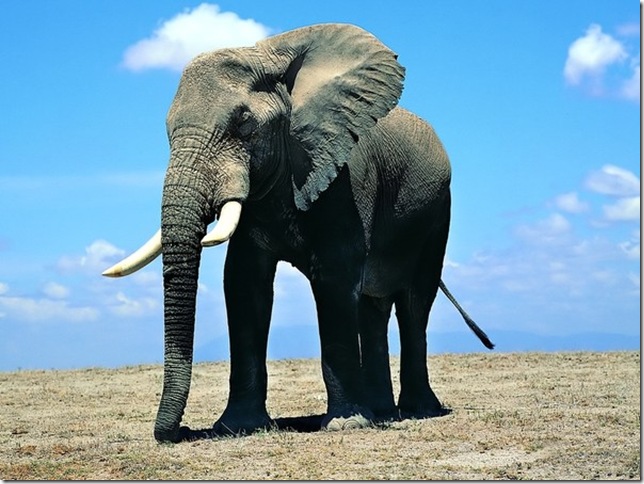 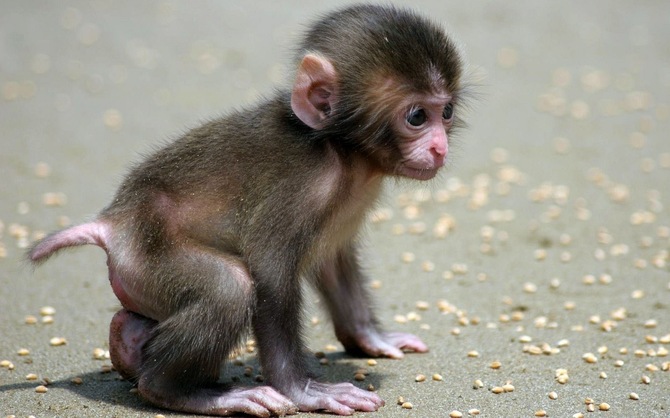 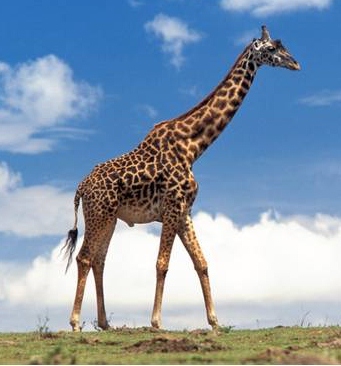 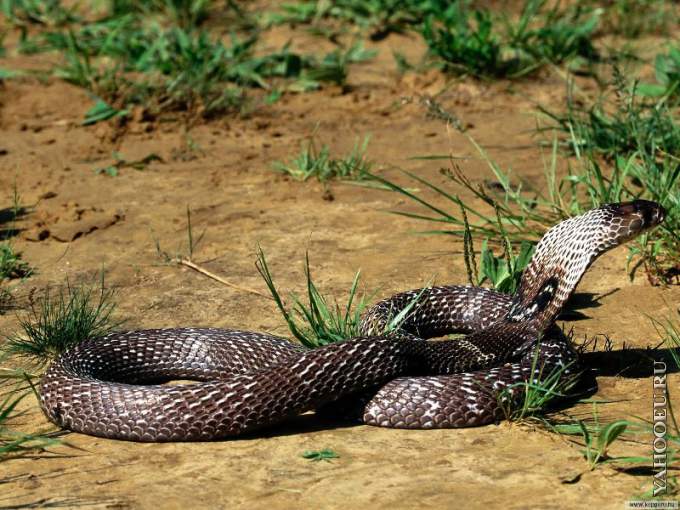 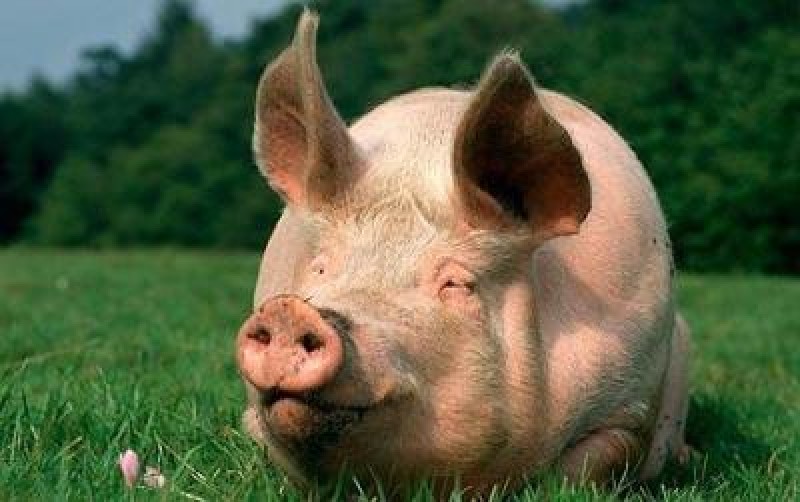 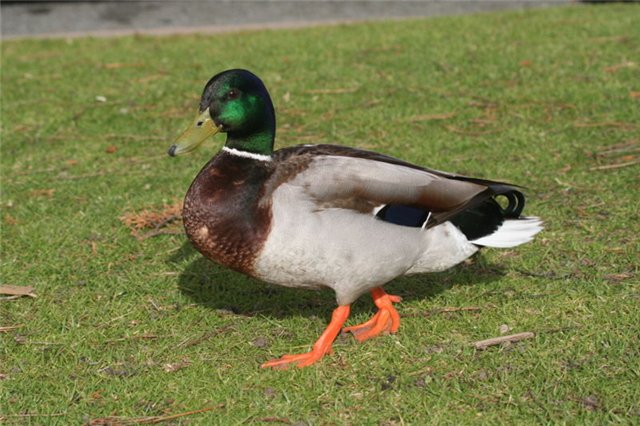 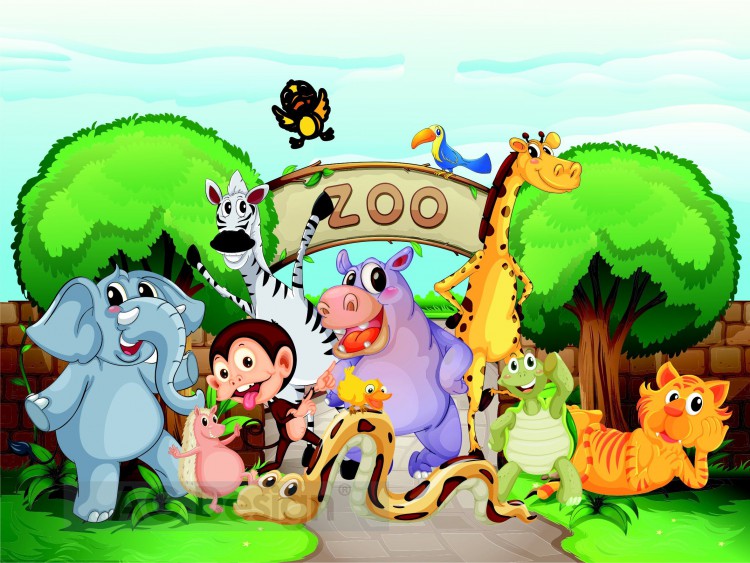 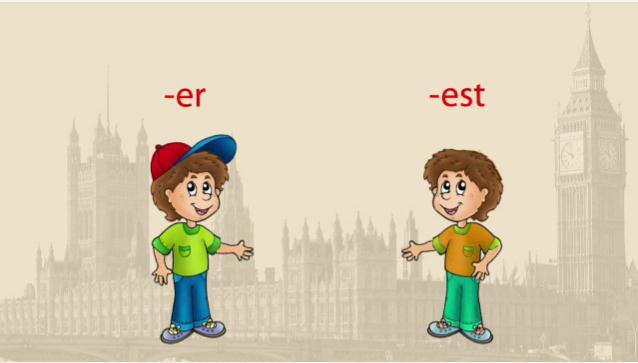 STRONG               STRONER               THE STRONGEST

СИЛЬНЫЙ           СИЛЬНЕЕ             САМЫЙ СИЛЬНЫЙ
Fast          faster          the fastest
Smart      smarter       the smartest
Tall           taller           the tallest
Strong     stronger      the strongest 
Long        longer         the longest 
Fat           fatter           the fattest
Big           bigger          the biggest 
Merry     merrier       the merriest
Funny     funnier        the funniest
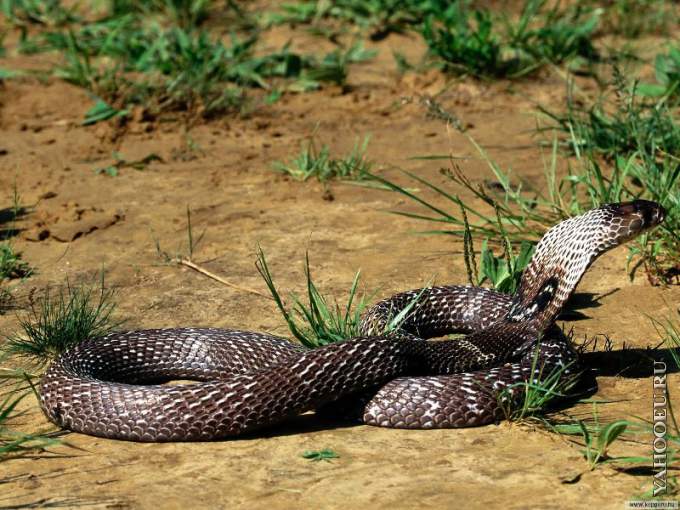 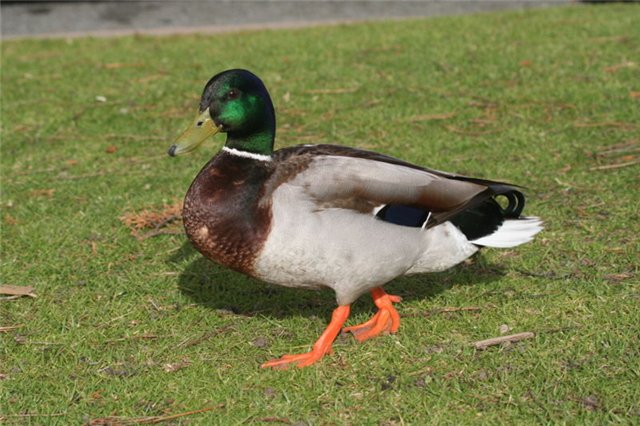 Long
A snake is  … than a duck.
A snake is the … in the zoo.
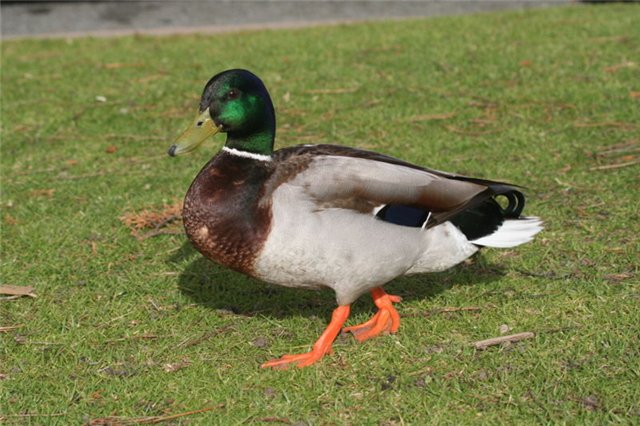 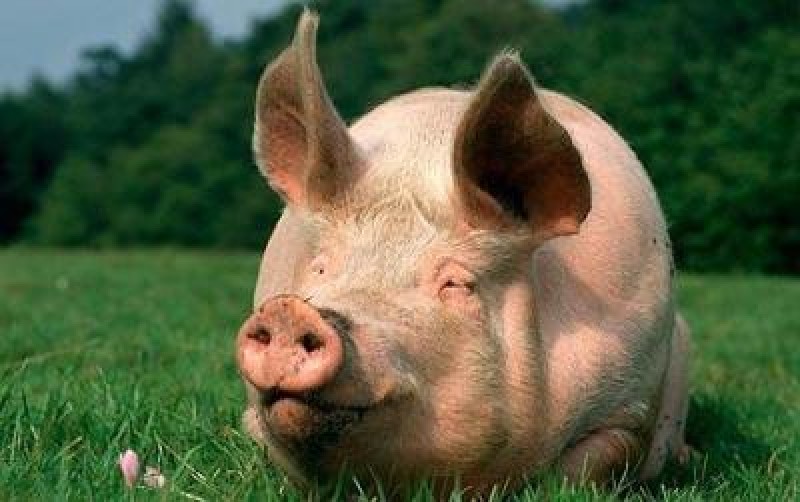 Funny
A duck is … than a pig.
A duck is  the … in the zoo
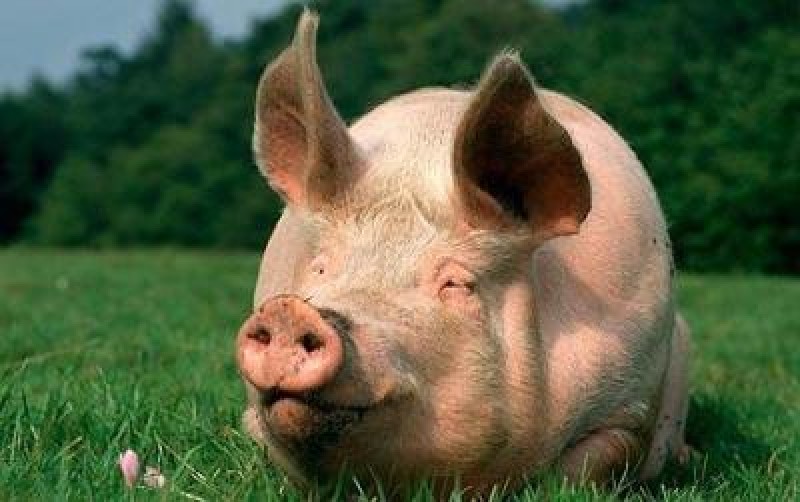 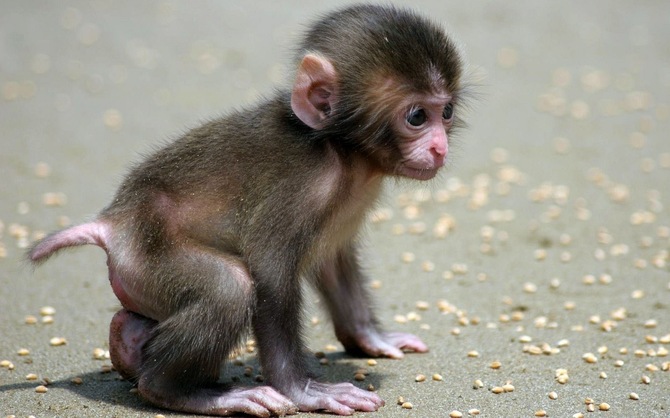 Fat
A pig is … than a monkey.
A pig is the … in the zoo.
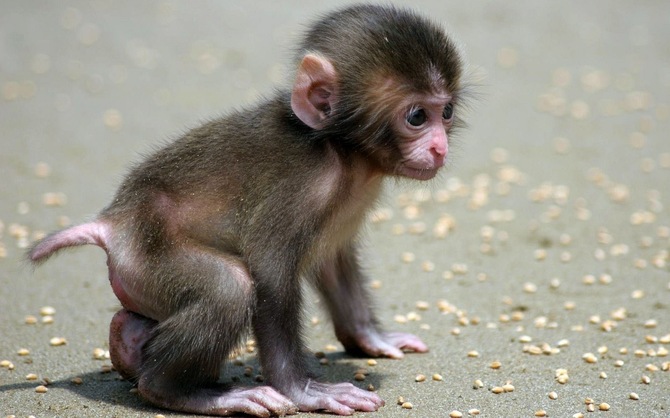 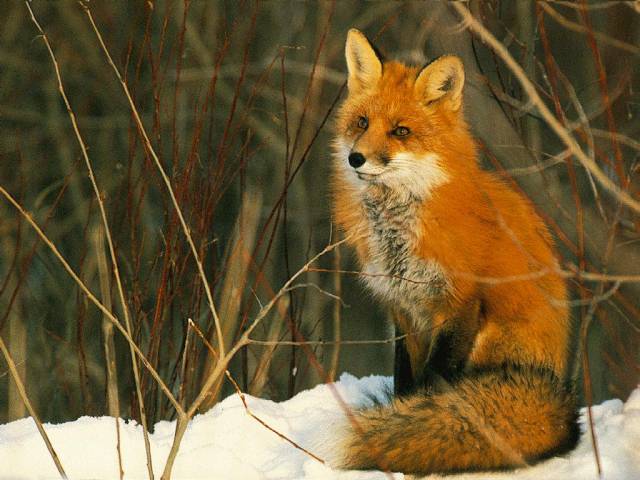 Merry
A monkey is … than a fox.
A monkey is the … in the zoo
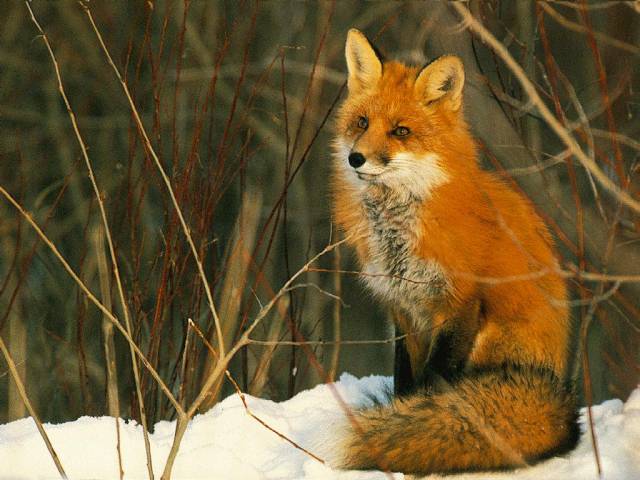 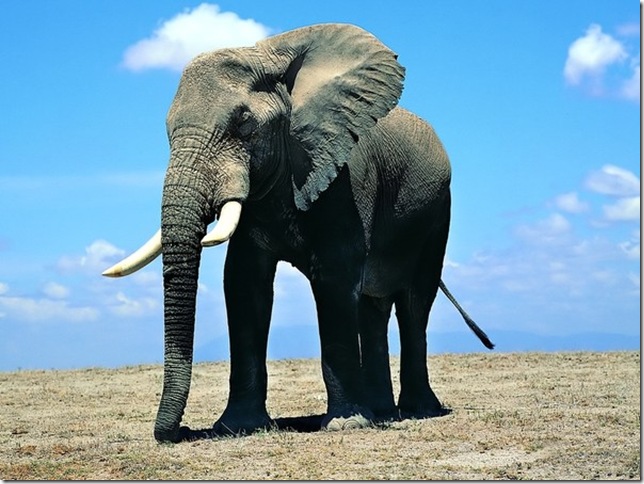 Smart
A fox is … than an elephant.
A fox is the … in the zoo.
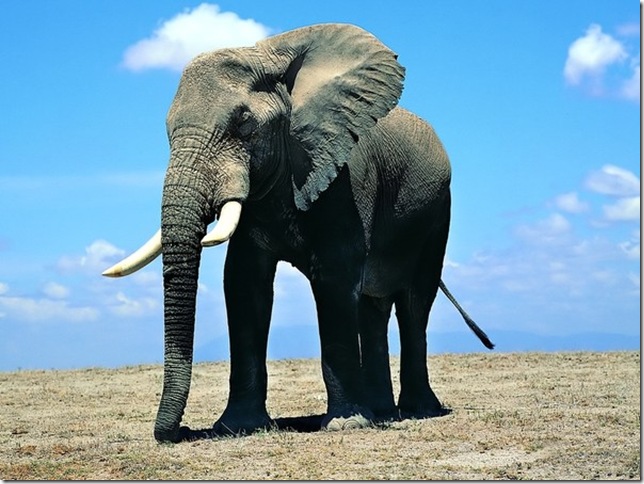 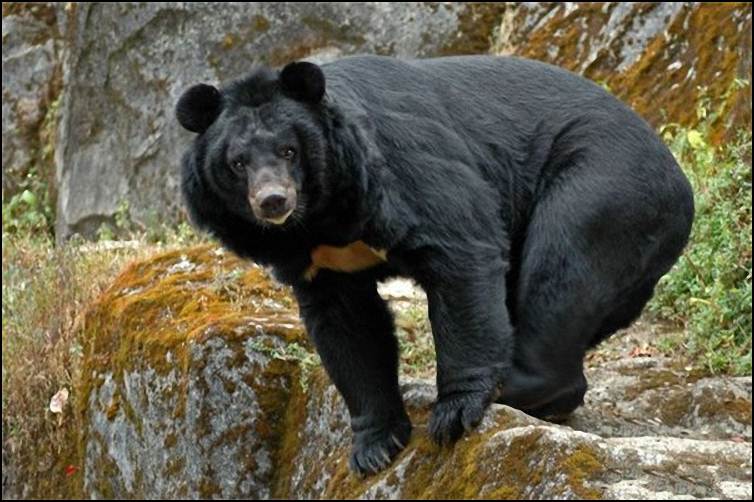 Big
An elephant  is … than a bear.
An elephant is the … in the zoo.
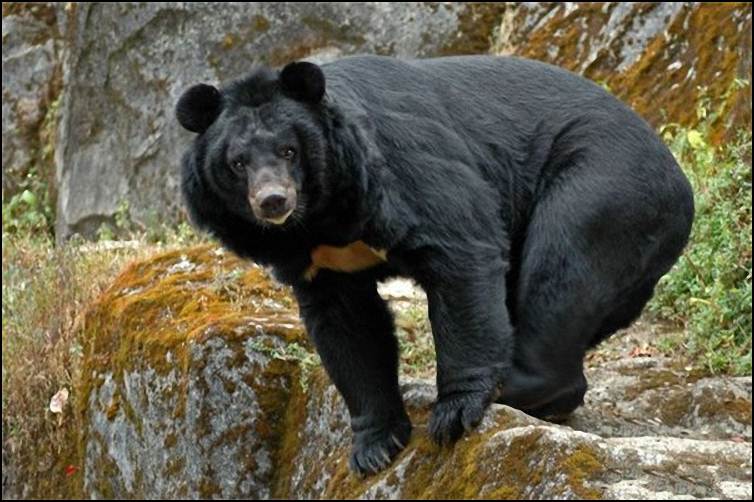 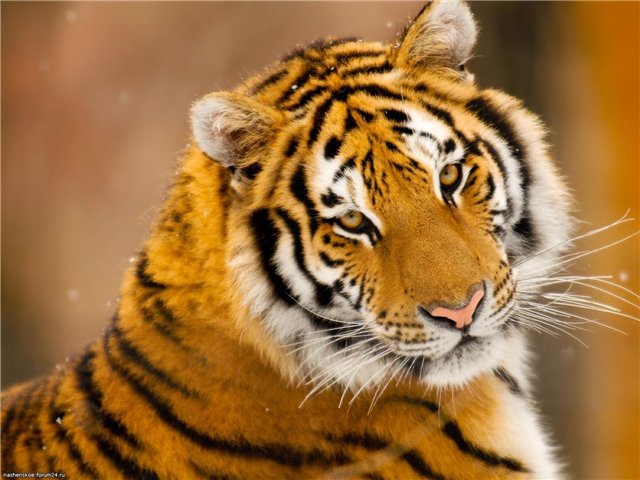 Strong
A bear is … than a tiger.
A bear is the … in the zoo.
Funny ducks likes dancing
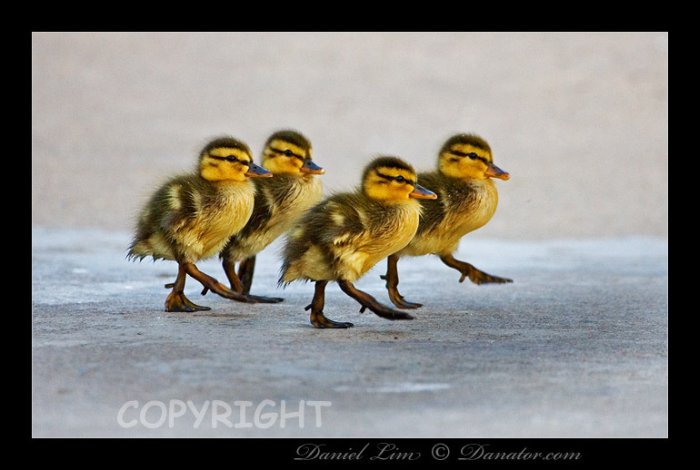 Let’s dance!
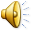 IS THE BIGGEST

IS THE  STRONGEST

IS THE FASTEST

IS THE FATTEST

IS THE SAMRTEST

IS THE  MERRIEST

IS THE FUNNIEST

IS THE LONGEST
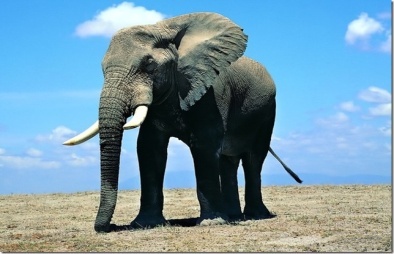 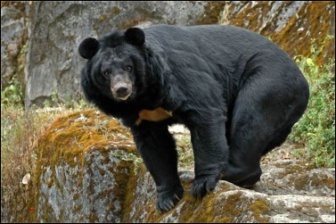 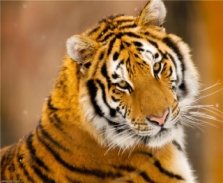 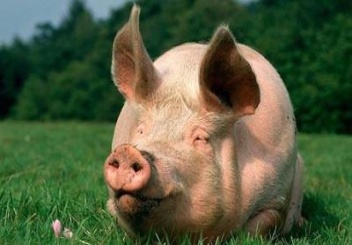 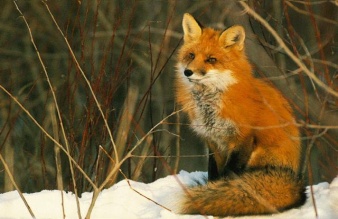 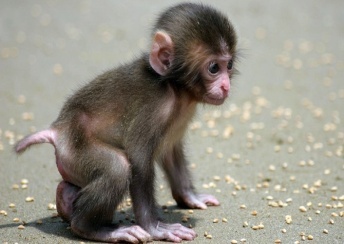 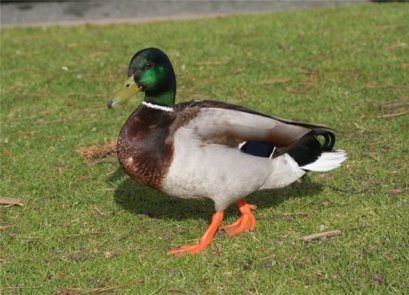 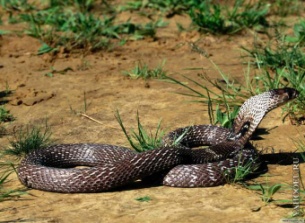 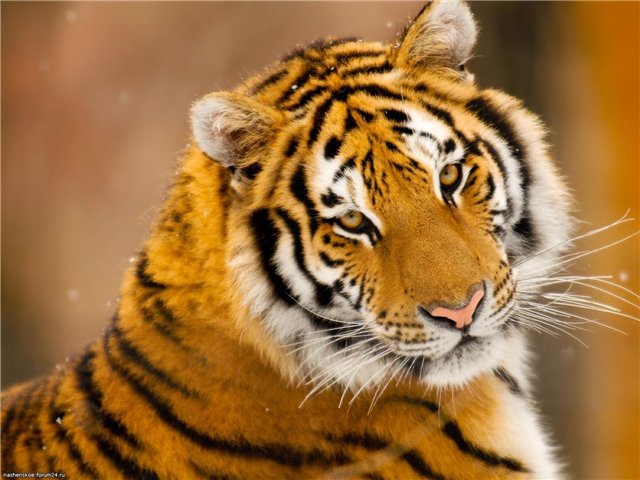 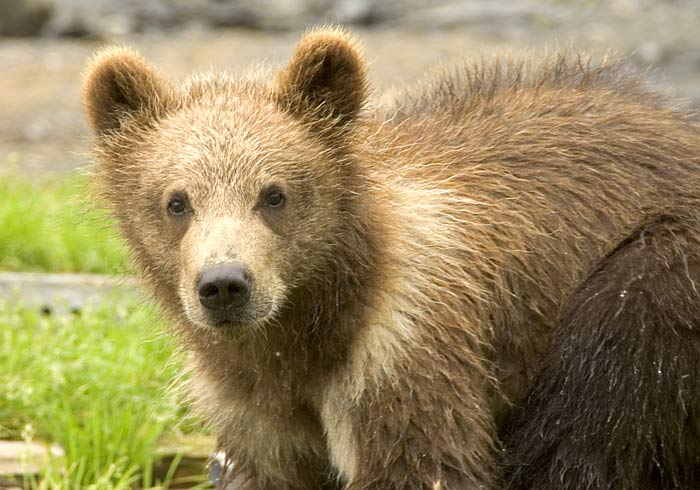 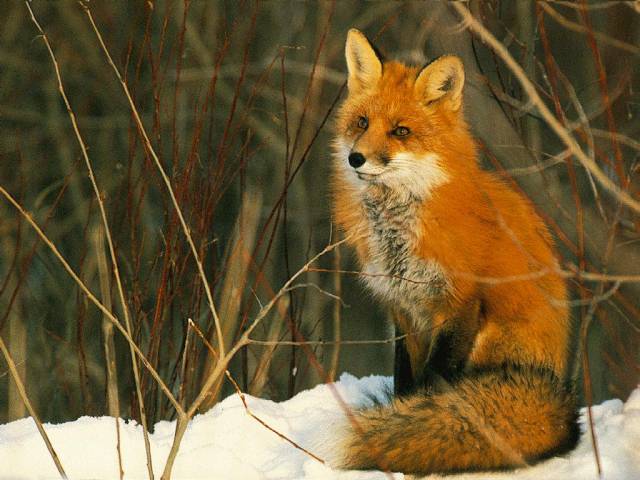 Thank you!
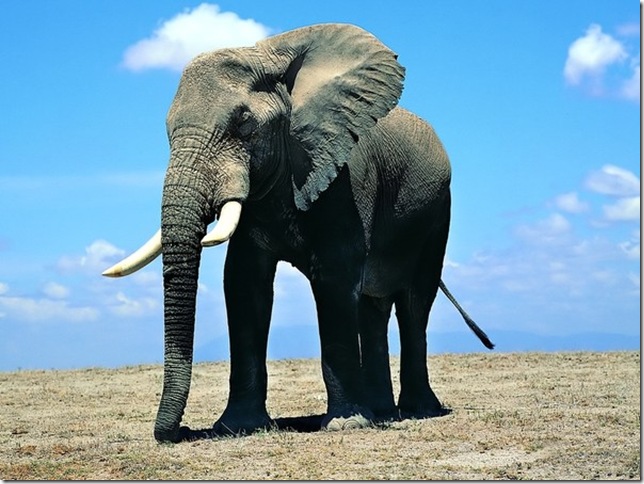 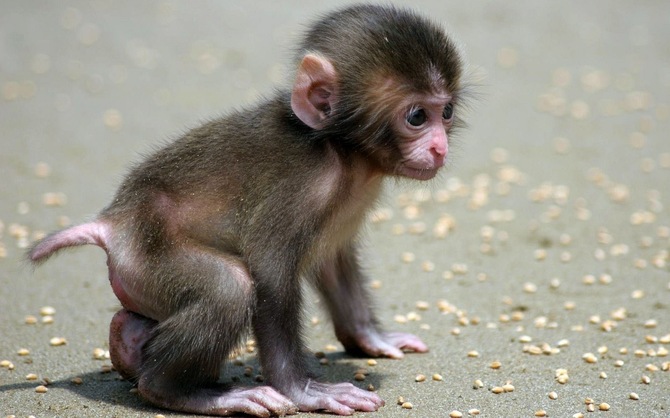 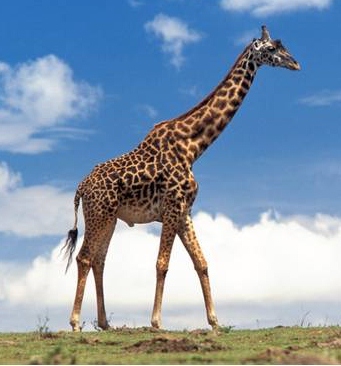 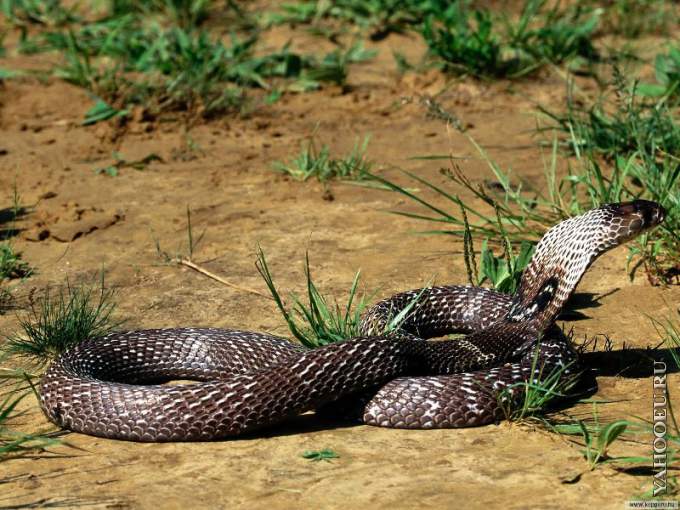 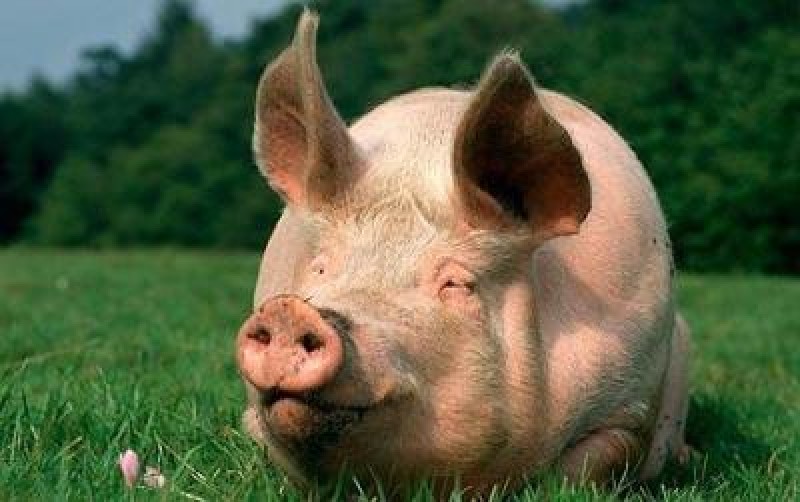 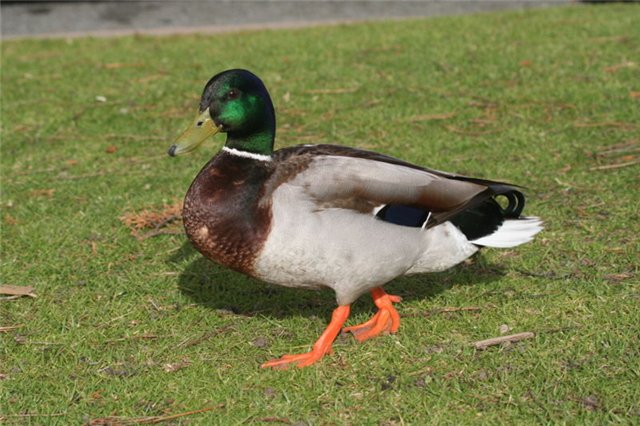 A dangerous  crocodile…
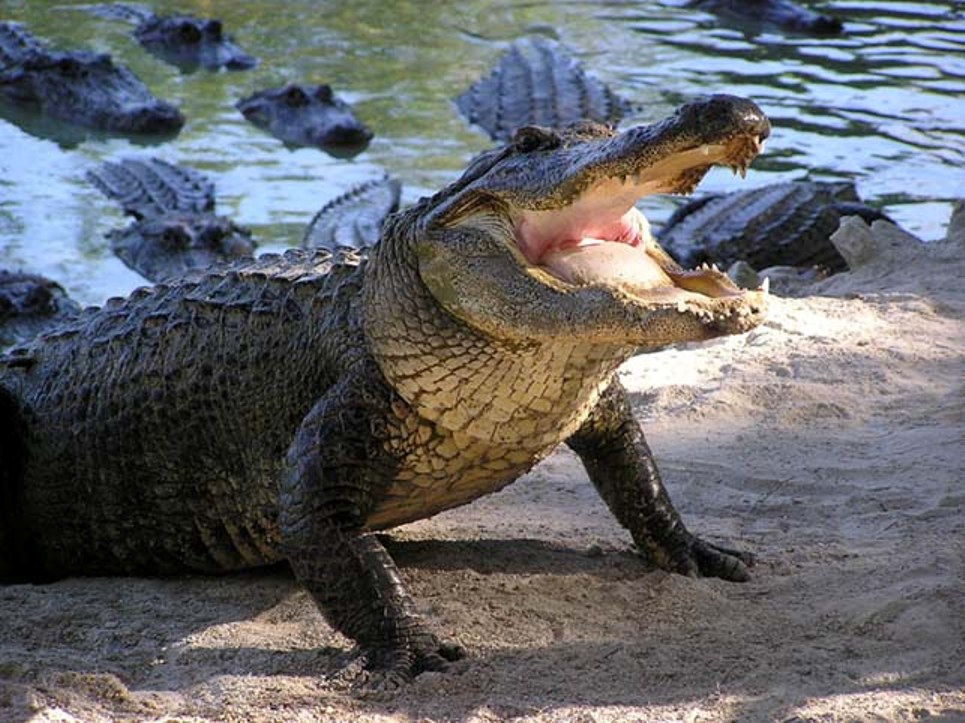 …to be continued